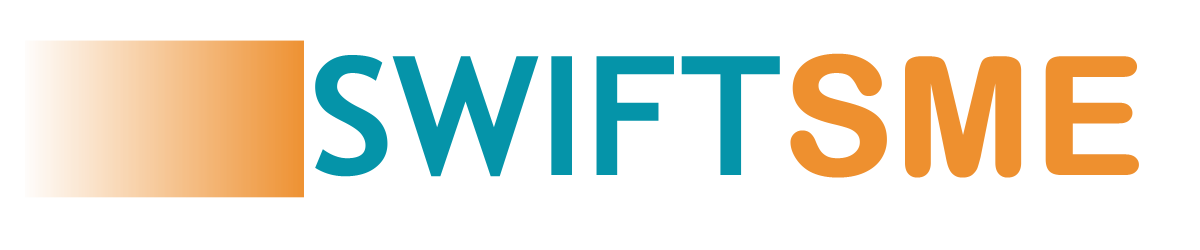 Project Management per Telelavoratori: 
Exploiting good practices from the DigComp Framework 

Partner: IHF asbl
Il sostegno della Commissione europea alla produzione di questa pubblicazione non costituisce un'approvazione dei contenuti, che riflettono solo le opinioni degli autori, e la Commissione non può essere ritenuta responsabile per qualsiasi uso che può essere fatto delle informazioni ivi presenti.
Legal description – Creative Commons licensing: The materials published on the SWIFTSME project website are classified as Open Educational Resources' (OER) and can be freely (without permission of their creators): downloaded, used, reused, copied, adapted, and shared by users, with information about the source of their origin.
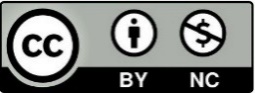 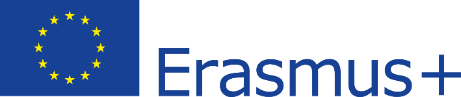 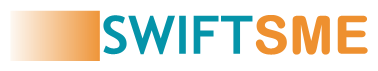 Obiettivi & Fini
Costruire la consapevolezza delle competenze del II pilastro
Uno sguardo approfondito al II pilastro di DigComp
Familiarizzare con il DigComp 2.1
Capire il background del DigComp
Il DigComp è il quadro ufficiale sviluppato dalla Commissione europea per le competenze digitali dei cittadini dell'UE
Il DigComp affronta una delle 8 competenze chiave per l'apprendimento permanente identificate dalla raccomandazione del Consiglio del 2018 agli Stati membri per l'istruzione e la formazione nei territori nazionali
Il secondo pilastro di DigComp riguarda specificamente la comunicazione e la collaborazione attraverso le tecnologie digitali
Osservando il modello di competenza a 8 livelli associato a ciascuna delle 5 competenze di questo pilastro
Alla fine di questo modulo sarai in 
grado di:
Il sostegno della Commissione europea alla produzione di questa pubblicazione non costituisce un'approvazione dei contenuti, che riflettono solo le opinioni degli autori, e la Commissione non può essere ritenuta responsabile per qualsiasi uso che può essere fatto delle informazioni ivi presenti.
Legal description – Creative Commons licensing: The materials published on the SWIFTSME project website are classified as Open Educational Resources' (OER) and can be freely (without permission of their creators): downloaded, used, reused, copied, adapted, and shared by users, with information about the source of their origin.
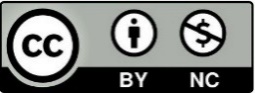 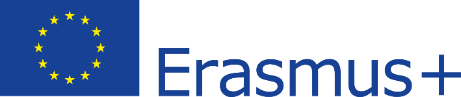 Indice
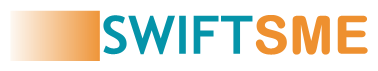 Unit 4
Ulteriori consigli per i telelavoratori
Il DigComp per telelavoratori
Presentazione del Quadro DigComp
Unità 1
Unità 3
Unità 2
Il sostegno della Commissione europea alla produzione di questa pubblicazione non costituisce un'approvazione dei contenuti, che riflettono solo le opinioni degli autori, e la Commissione non può essere ritenuta responsabile per qualsiasi uso che può essere fatto delle informazioni ivi presenti.
Legal description – Creative Commons licensing: The materials published on the SWIFTSME project website are classified as Open Educational Resources' (OER) and can be freely (without permission of their creators): downloaded, used, reused, copied, adapted, and shared by users, with information about the source of their origin.
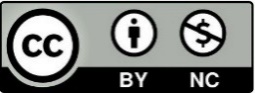 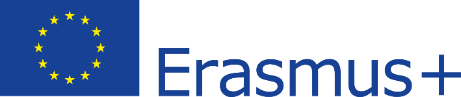 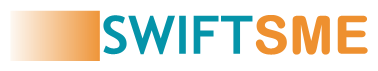 Presentazione del Quadro DigComp
Sezione 1.1: Presentazione del DigComp

Nel 2013, la Commissione Europea ha pubblicato il Quadro Europeo delle Competenze Digitali per i Cittadini (conosciuto come DigComp): uno strumento concepito come un modello di insegnamento e formazione per potenziare e rafforzare le competenze digitali dei cittadini dell'UE e la padronanza dei sistemi IT.

Negli anni successivi alla sua pubblicazione, il quadro ha riscosso un incredibile successo tra gli Stati membri ed è stato utilizzato come strumento molto robusto per progettare i contenuti e la struttura dei programmi di formazione nazionali e transnazionali con un focus su molti contesti operativi diversi (ad esempio, istruzione e formazione, settore privato e occupazione).
Il sostegno della Commissione europea alla produzione di questa pubblicazione non costituisce un'approvazione dei contenuti, che riflettono solo le opinioni degli autori, e la Commissione non può essere ritenuta responsabile per qualsiasi uso che può essere fatto delle informazioni ivi presenti.
Legal description – Creative Commons licensing: The materials published on the SWIFTSME project website are classified as Open Educational Resources' (OER) and can be freely (without permission of their creators): downloaded, used, reused, copied, adapted, and shared by users, with information about the source of their origin.
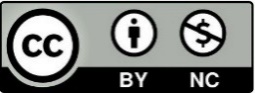 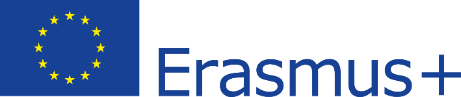 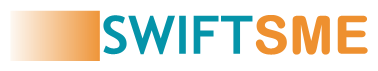 Presentazione del Quadro DigComp
Sezione 1.1: Background, il DigComp 2.0

Dall'inizio dello scorso decennio le tecnologie digitali si sono evolute a ritmi esponenziali. Alla luce del nuovo contesto, la Commissione Europea ha promosso una revisione aggiornata della DigComp che è arrivata nel 2016 con la DigComp 2.0: un modello concettuale di riferimento di 21 competenze suddivise tra cinque aree strategiche di formazione, e previste come l'effettivo "essenziale" dell’alfabetizzazione digitale. 

Grado e portata di DigComp 2.0 (e delle successive revisioni) sono essenzialmente tre : 
Sostenere interventi politici meglio informati nel campo della cittadinanza digitale
Sostenere curricula di formazione meglio informati sia a livello formale che informale
Sostenere modelli di valutazione meglio informati per la valutazione dei risultati dell'apprendimento
Il sostegno della Commissione europea alla produzione di questa pubblicazione non costituisce un'approvazione dei contenuti, che riflettono solo le opinioni degli autori, e la Commissione non può essere ritenuta responsabile per qualsiasi uso che può essere fatto delle informazioni ivi presenti.
Legal description – Creative Commons licensing: The materials published on the SWIFTSME project website are classified as Open Educational Resources' (OER) and can be freely (without permission of their creators): downloaded, used, reused, copied, adapted, and shared by users, with information about the source of their origin.
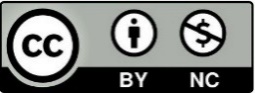 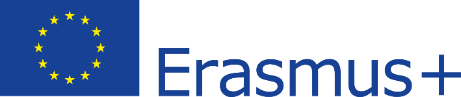 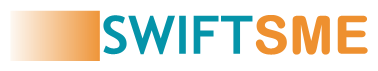 Presentazione del Quadro DigComp
Sezione 1.2: Il DigComp 2.1 

La revisione del 2016 di DigComp era già stata anticipata dalla versione 2.0.

Più in generale, la DigComp 2.1 dà ulteriore continuità a un'area di ricerca che è di interesse del JRC dal 2005 e che si concentra su: 
Ripensare l'apprendimento attraverso lo sfruttamento delle ICT
Innovare i curricula educativi per affrontare la nuova domanda di competenze digitali nel mercato del lavoro
Favorire migliori pari opportunità per l'inclusione socio-economica e l'occupazione.
Il sostegno della Commissione europea alla produzione di questa pubblicazione non costituisce un'approvazione dei contenuti, che riflettono solo le opinioni degli autori, e la Commissione non può essere ritenuta responsabile per qualsiasi uso che può essere fatto delle informazioni ivi presenti.
Legal description – Creative Commons licensing: The materials published on the SWIFTSME project website are classified as Open Educational Resources' (OER) and can be freely (without permission of their creators): downloaded, used, reused, copied, adapted, and shared by users, with information about the source of their origin.
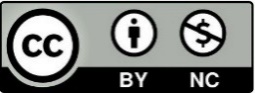 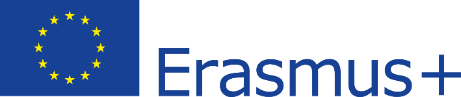 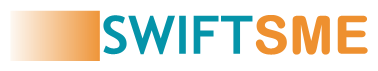 Presentazione del Quadro DigComp
Sezione 1.2: Sulle 21 Competenze – una rappresentazione visuale
Nella versione 2.1, ciascuna delle 21 competenze è ulteriormente classificata sulla base di un modello di valutazione a 8 livelli che è concepito per identificare con più precisione i risultati dell'apprendimento e le competenze chiave che gli studenti dovrebbero acquisire per rafforzare e promuovere la loro competenza digitale.
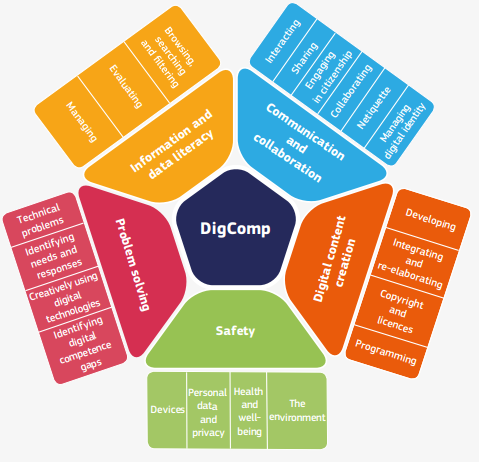 Il sostegno della Commissione europea alla produzione di questa pubblicazione non costituisce un'approvazione dei contenuti, che riflettono solo le opinioni degli autori, e la Commissione non può essere ritenuta responsabile per qualsiasi uso che può essere fatto delle informazioni ivi presenti.
Legal description – Creative Commons licensing: The materials published on the SWIFTSME project website are classified as Open Educational Resources' (OER) and can be freely (without permission of their creators): downloaded, used, reused, copied, adapted, and shared by users, with information about the source of their origin.
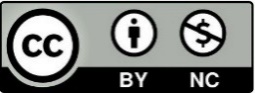 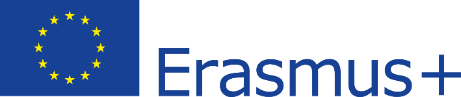 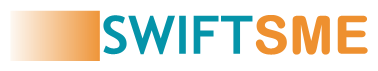 Presentazione del Quadro DigComp
Sezione 1.2: DigComp 2.1 – aree di formazione e competenze
Il sostegno della Commissione europea alla produzione di questa pubblicazione non costituisce un'approvazione dei contenuti, che riflettono solo le opinioni degli autori, e la Commissione non può essere ritenuta responsabile per qualsiasi uso che può essere fatto delle informazioni ivi presenti.
Legal description – Creative Commons licensing: The materials published on the SWIFTSME project website are classified as Open Educational Resources' (OER) and can be freely (without permission of their creators): downloaded, used, reused, copied, adapted, and shared by users, with information about the source of their origin.
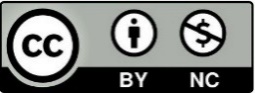 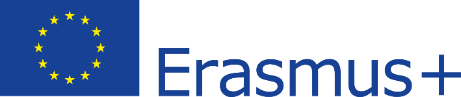 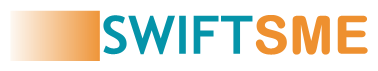 Il DigComp per telelavoratori
Sezione 2.1: “Comunicazione & Collaborazione”

Se torniamo alla tabella della Sezione 1.2, noteremo che sebbene tutti i pilastri mantengano un'estrema rilevanza per i telelavoratori, Comunicazione & Collaborazione acquista particolare importanza per quelle organizzazioni/team investiti in progetti su larga scala che impattano e/o coinvolgono diverse parti esterne.

Il lavoro a distanza impedisce ai project manager un rapido scambio di informazioni con i colleghi e i membri dello staff in generale, riducendo la loro efficacia (ed efficienza) nello svolgimento delle loro attività. Inoltre, incontrare e coordinarsi con i partner/clienti da remoto può generare idee sbagliate poiché la comunicazione è limitata al solo canale verbale.
Il sostegno della Commissione europea alla produzione di questa pubblicazione non costituisce un'approvazione dei contenuti, che riflettono solo le opinioni degli autori, e la Commissione non può essere ritenuta responsabile per qualsiasi uso che può essere fatto delle informazioni ivi presenti.
Legal description – Creative Commons licensing: The materials published on the SWIFTSME project website are classified as Open Educational Resources' (OER) and can be freely (without permission of their creators): downloaded, used, reused, copied, adapted, and shared by users, with information about the source of their origin.
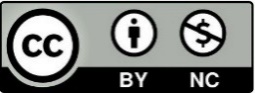 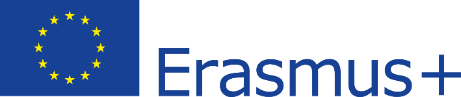 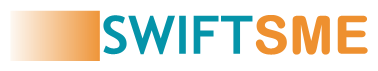 Il DigComp per telelavoratori
Considerando la scala e la portata delle attività tradizionali di gestione dei progetti, interagire, condividere e collaborare attraverso le tecnologie digitali (rispettivamente, competenza n. 2.1, 2.2 e 2.4) sono competenze tecniche essenziali per i project manager in remoto.
D'altra parte, la netiquette e la gestione dell'identità digitale (rispettivamente, competenza n. 2.5 e 2.6) diventano competenze soft fondamentali per convalidare agli occhi di un estraneo i propri valori, la reputazione e l'affidabilità - come si cercherebbe normalmente di fare di persona.
Section 2.1: The competences of the second DigComp’s training area
Sezione 2.1: Le competenze della seconda area di training del DigComp
Il sostegno della Commissione europea alla produzione di questa pubblicazione non costituisce un'approvazione dei contenuti, che riflettono solo le opinioni degli autori, e la Commissione non può essere ritenuta responsabile per qualsiasi uso che può essere fatto delle informazioni ivi presenti.
Legal description – Creative Commons licensing: The materials published on the SWIFTSME project website are classified as Open Educational Resources' (OER) and can be freely (without permission of their creators): downloaded, used, reused, copied, adapted, and shared by users, with information about the source of their origin.
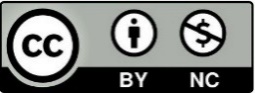 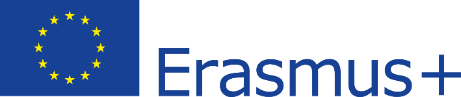 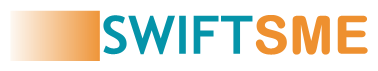 Il DigComp per telelavoratori
Sezione 2.2: Sfruttare il DigComp a tuo favore

Ad oggi, il DigComp 2.1 rimane uno dei più (se non il più) completo quadro di riferimento per la valutazione e l'accertamento della prontezza e della reattività informatica dei comuni cittadini e delle pubbliche amministrazioni e organizzazioni private.

La prima cosa che potreste provare a fare è l'autovalutazione, da soli o con il vostro team di progetto, qual è il vostro attuale livello di competenza con le competenze di Collaborazione & Cooperazione per il lavoro a distanza e la gestione di progetti a distanza.
Il sostegno della Commissione europea alla produzione di questa pubblicazione non costituisce un'approvazione dei contenuti, che riflettono solo le opinioni degli autori, e la Commissione non può essere ritenuta responsabile per qualsiasi uso che può essere fatto delle informazioni ivi presenti.
Legal description – Creative Commons licensing: The materials published on the SWIFTSME project website are classified as Open Educational Resources' (OER) and can be freely (without permission of their creators): downloaded, used, reused, copied, adapted, and shared by users, with information about the source of their origin.
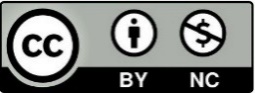 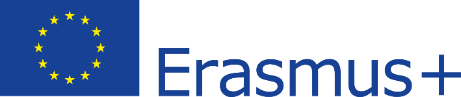 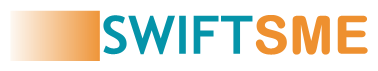 Il DigComp per telelavoratori
Sezione 2.2: Interazione attraverso le digital technologies
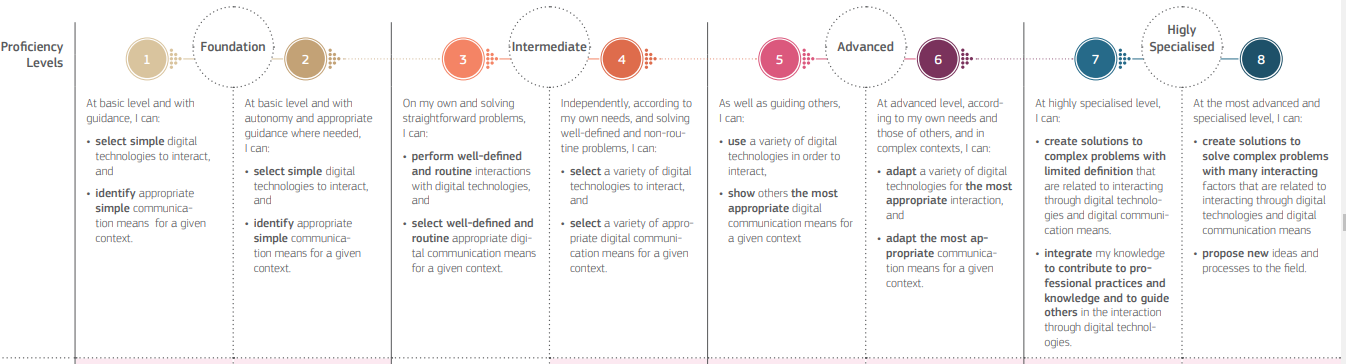 Il sostegno della Commissione europea alla produzione di questa pubblicazione non costituisce un'approvazione dei contenuti, che riflettono solo le opinioni degli autori, e la Commissione non può essere ritenuta responsabile per qualsiasi uso che può essere fatto delle informazioni ivi presenti.
Legal description – Creative Commons licensing: The materials published on the SWIFTSME project website are classified as Open Educational Resources' (OER) and can be freely (without permission of their creators): downloaded, used, reused, copied, adapted, and shared by users, with information about the source of their origin.
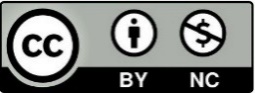 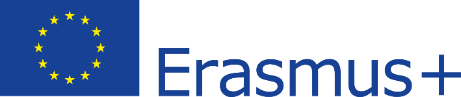 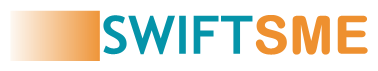 Il DigComp per telelavoratori
Sezione 2.2: Condivisione attraverso le digital technologies
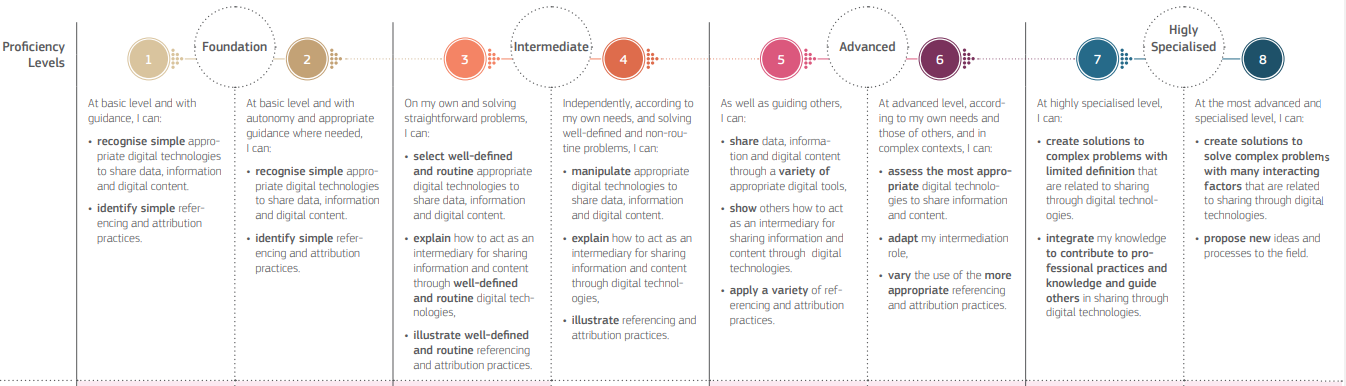 Il sostegno della Commissione europea alla produzione di questa pubblicazione non costituisce un'approvazione dei contenuti, che riflettono solo le opinioni degli autori, e la Commissione non può essere ritenuta responsabile per qualsiasi uso che può essere fatto delle informazioni ivi presenti.
Legal description – Creative Commons licensing: The materials published on the SWIFTSME project website are classified as Open Educational Resources' (OER) and can be freely (without permission of their creators): downloaded, used, reused, copied, adapted, and shared by users, with information about the source of their origin.
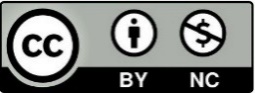 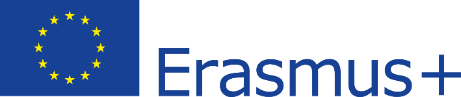 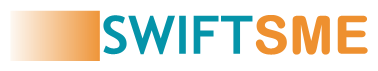 Il DigComp per telelavoratori
Sezione 2.2: Collaborazione attraverso digital technologies
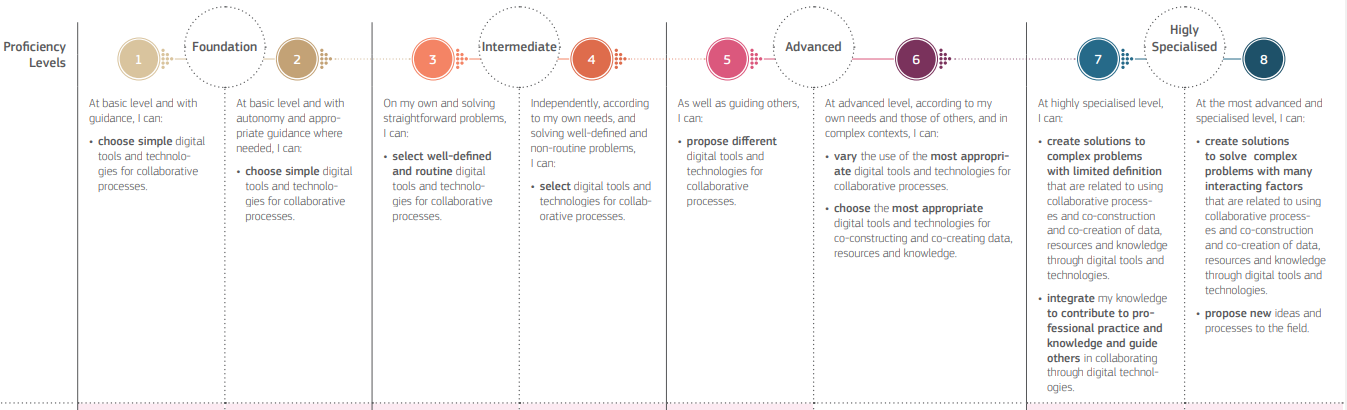 Il sostegno della Commissione europea alla produzione di questa pubblicazione non costituisce un'approvazione dei contenuti, che riflettono solo le opinioni degli autori, e la Commissione non può essere ritenuta responsabile per qualsiasi uso che può essere fatto delle informazioni ivi presenti.
Legal description – Creative Commons licensing: The materials published on the SWIFTSME project website are classified as Open Educational Resources' (OER) and can be freely (without permission of their creators): downloaded, used, reused, copied, adapted, and shared by users, with information about the source of their origin.
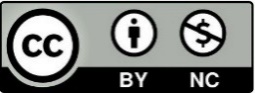 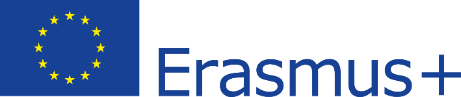 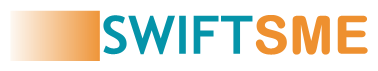 Il DigComp per telelavoratori
Sezione 2.2: Netiquette
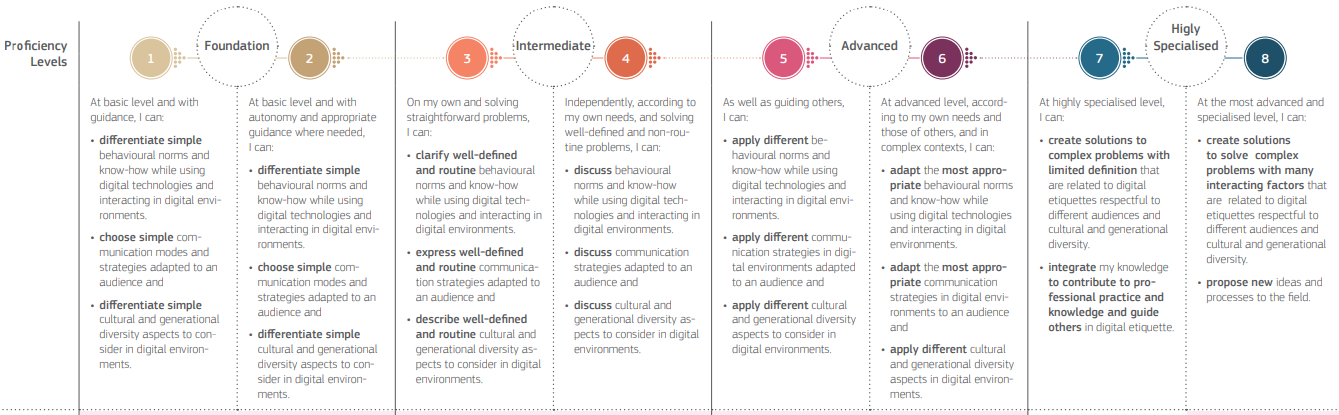 Il sostegno della Commissione europea alla produzione di questa pubblicazione non costituisce un'approvazione dei contenuti, che riflettono solo le opinioni degli autori, e la Commissione non può essere ritenuta responsabile per qualsiasi uso che può essere fatto delle informazioni ivi presenti.
Legal description – Creative Commons licensing: The materials published on the SWIFTSME project website are classified as Open Educational Resources' (OER) and can be freely (without permission of their creators): downloaded, used, reused, copied, adapted, and shared by users, with information about the source of their origin.
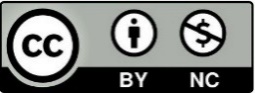 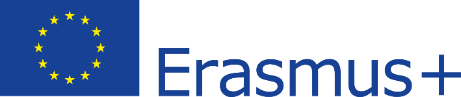 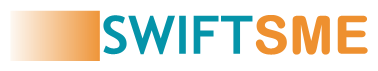 Il DigComp per telelavoratori
Sezione 2.2: Gestire l’identità digitale
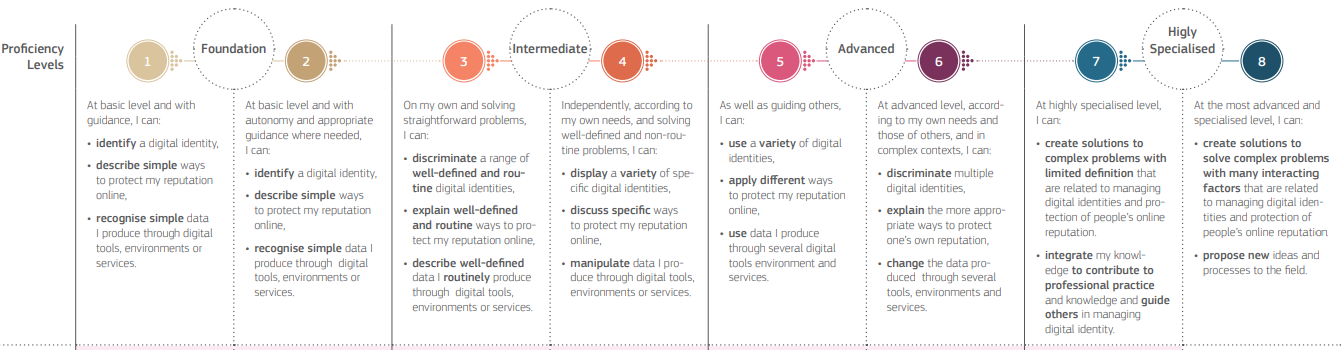 Il sostegno della Commissione europea alla produzione di questa pubblicazione non costituisce un'approvazione dei contenuti, che riflettono solo le opinioni degli autori, e la Commissione non può essere ritenuta responsabile per qualsiasi uso che può essere fatto delle informazioni ivi presenti.
Legal description – Creative Commons licensing: The materials published on the SWIFTSME project website are classified as Open Educational Resources' (OER) and can be freely (without permission of their creators): downloaded, used, reused, copied, adapted, and shared by users, with information about the source of their origin.
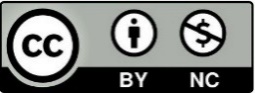 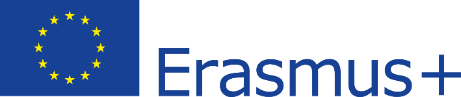 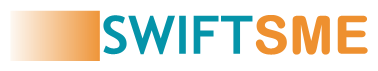 Il DigComp per telelavoratori
Sezione 2.2: Come puoi utilizzare ulteriormente il DigComp?

Le potenzialità di applicazione della DigComp 2.1 sono molto ampie e diversificate.

Infatti, nel 2018 e nel 2020, la Commissione europea ha pubblicato due follow-up ufficiali destinati a integrare e mostrare le migliori pratiche europee e transnazionali nell'attuazione della DigComp in contesti educativi (DigComp Into Action) e nelle imprese private (DigComp At Work).

Dei due, sarete particolarmente interessati al secondo, in quanto affronta numerose sfide che sono tipicamente affrontate dalle organizzazioni private al limite della loro transizione digitale.
Il sostegno della Commissione europea alla produzione di questa pubblicazione non costituisce un'approvazione dei contenuti, che riflettono solo le opinioni degli autori, e la Commissione non può essere ritenuta responsabile per qualsiasi uso che può essere fatto delle informazioni ivi presenti.
Legal description – Creative Commons licensing: The materials published on the SWIFTSME project website are classified as Open Educational Resources' (OER) and can be freely (without permission of their creators): downloaded, used, reused, copied, adapted, and shared by users, with information about the source of their origin.
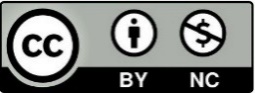 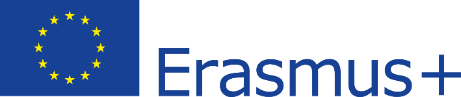 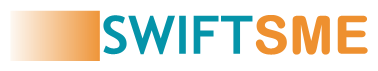 Il DigComp per telelavoratori
Sezione 2.2: Best practices nell’implementazione del DigComp 2.1
Clicca sulle immagini per consultare i reports
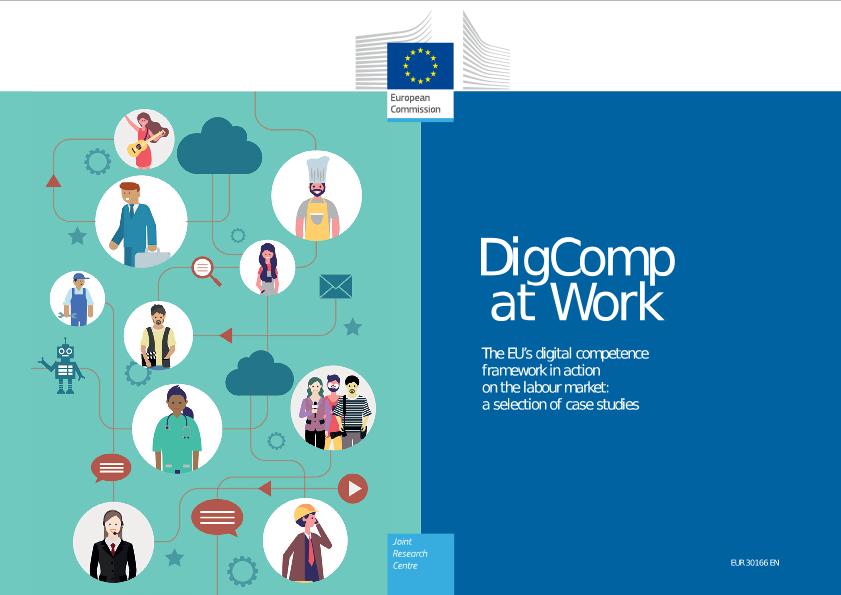 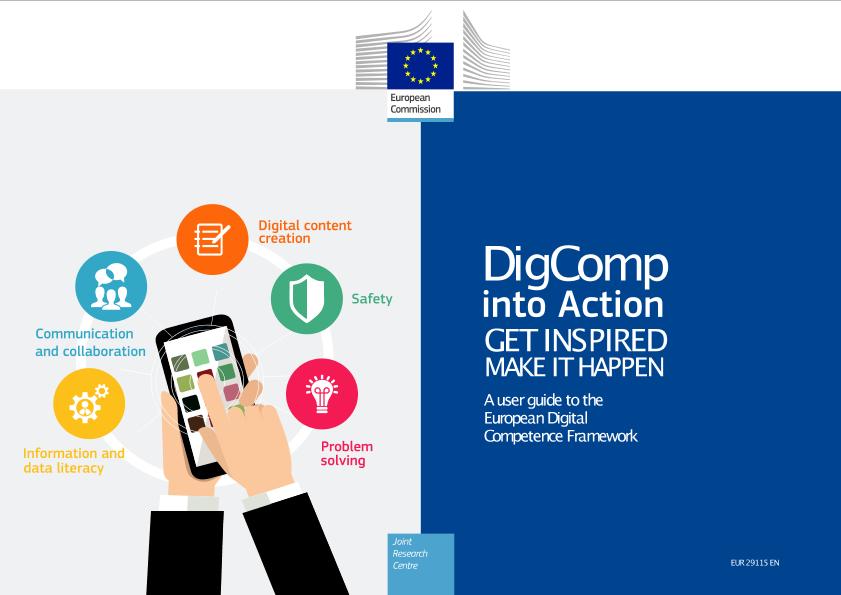 Il sostegno della Commissione europea alla produzione di questa pubblicazione non costituisce un'approvazione dei contenuti, che riflettono solo le opinioni degli autori, e la Commissione non può essere ritenuta responsabile per qualsiasi uso che può essere fatto delle informazioni ivi presenti.
Legal description – Creative Commons licensing: The materials published on the SWIFTSME project website are classified as Open Educational Resources' (OER) and can be freely (without permission of their creators): downloaded, used, reused, copied, adapted, and shared by users, with information about the source of their origin.
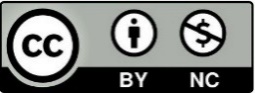 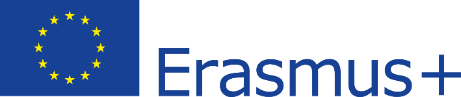 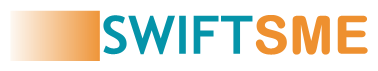 Ulteriori consigli per PM da remoto
Sezione 3.1: Fatti generali sul project management da remoto

Non c'è dubbio che la gestione remota dei progetti presenta sia vantaggi che svantaggi:
Il sostegno della Commissione europea alla produzione di questa pubblicazione non costituisce un'approvazione dei contenuti, che riflettono solo le opinioni degli autori, e la Commissione non può essere ritenuta responsabile per qualsiasi uso che può essere fatto delle informazioni ivi presenti.
Legal description – Creative Commons licensing: The materials published on the SWIFTSME project website are classified as Open Educational Resources' (OER) and can be freely (without permission of their creators): downloaded, used, reused, copied, adapted, and shared by users, with information about the source of their origin.
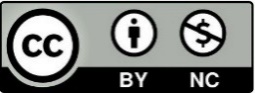 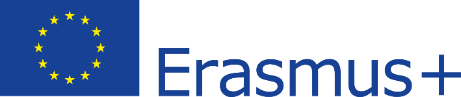 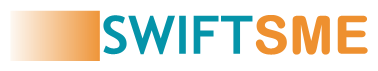 Ulteriori consigli per PM da remoto
Sezione 3.2: Sfruttare i benefici e contenere gli impatti negativi (1)

Ci sono diversi modi in cui i project managers possono assicurare i benefici e la soddisfazione dei dipendenti dai risultati negativi che potrebbero derivare dal lavoro a distanza. 

In generale, è stato osservato che lo smart working produce impatti positivi finché: 
L'organizzazione ha successo nel promuovere e mantenere una cultura basata sulla fiducia
I datori di lavoro evitano atteggiamenti di micro-gestione
I dipendenti trovano migliori opportunità per l'equilibrio tra lavoro e vita privata
Il sostegno della Commissione europea alla produzione di questa pubblicazione non costituisce un'approvazione dei contenuti, che riflettono solo le opinioni degli autori, e la Commissione non può essere ritenuta responsabile per qualsiasi uso che può essere fatto delle informazioni ivi presenti.
Legal description – Creative Commons licensing: The materials published on the SWIFTSME project website are classified as Open Educational Resources' (OER) and can be freely (without permission of their creators): downloaded, used, reused, copied, adapted, and shared by users, with information about the source of their origin.
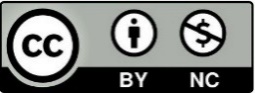 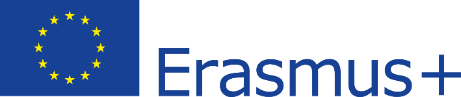 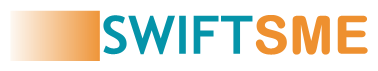 Ulteriori consigli per PM da remoto
Sezione 3.2: Sfruttare i benefici contenendo gli impatti negativi (2)

Se solo una delle suddette condizioni inizia a mancare, l'organizzazione inizia a sperimentare un livello più alto di stress e improduttività.

Nelle prossime diapositive, i lettori possono trovare una lista di controllo di consigli e tattiche che aiutano a sostenere questo delicato equilibrio.
Il sostegno della Commissione europea alla produzione di questa pubblicazione non costituisce un'approvazione dei contenuti, che riflettono solo le opinioni degli autori, e la Commissione non può essere ritenuta responsabile per qualsiasi uso che può essere fatto delle informazioni ivi presenti.
Legal description – Creative Commons licensing: The materials published on the SWIFTSME project website are classified as Open Educational Resources' (OER) and can be freely (without permission of their creators): downloaded, used, reused, copied, adapted, and shared by users, with information about the source of their origin.
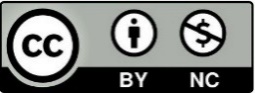 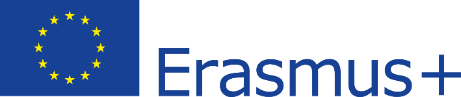 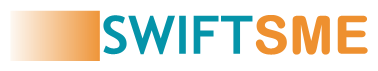 Ulteriori consigli per PM da remoto
Sezione 3.2: Lista di good-practices per il project management da remoto

Iniziate impostando adeguati strumenti di gestione dei progetti a distanza che siano intuitivi, facili da usare e di facile accesso 
Fate un passo indietro e permettete al vostro team di gestire il proprio tempo. Andrà tutto bene finché riusciranno a rispettare le scadenze interne
Sii il più preciso possibile quando assegni un compito. La maggior parte della comunicazione avverrà via email/testo, che per natura, lasciano più spazio a interpretazioni errate
Lo stesso vale per i feedback e le linee guida di revisione
Conoscere i propri dipendenti e ridistribuire ruoli e responsabilità
Stabilire canali di comunicazione specifici - ma non sovraccaricarli di input
Assicurarsi che la comunicazione sia trasparente ed efficiente. Stabilire un calendario concordato di chiamate di "briefing".
Coltivare una cultura della collaborazione. Considerare di istituire nuovi sistemi di archiviazione dei file a cui tutti possano accedere facilmente
Monitorare i risultati delle pietre miliari chiave e informare in anticipo il tuo team su qualsiasi aggiustamento raccomandato 
Controllare il proprio tempo, non solo per cercare lo stato del loro lavoro
Intercettare qualsiasi potenziale conflitto che potrebbe emergere tra due (o più) dei tuoi dipendenti
Sfrutta la diversità interna del tuo team, lascia spazio all'auto-iniziativa e fai un brainstorming con i tuoi collaboratori su alternative mai considerate prima a problemi comuni
Il sostegno della Commissione europea alla produzione di questa pubblicazione non costituisce un'approvazione dei contenuti, che riflettono solo le opinioni degli autori, e la Commissione non può essere ritenuta responsabile per qualsiasi uso che può essere fatto delle informazioni ivi presenti.
Legal description – Creative Commons licensing: The materials published on the SWIFTSME project website are classified as Open Educational Resources' (OER) and can be freely (without permission of their creators): downloaded, used, reused, copied, adapted, and shared by users, with information about the source of their origin.
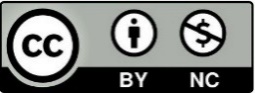 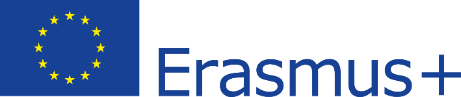 Riassumendo
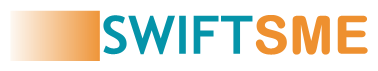 Il secondo pilastro del DigComp
Good practices per il PM da remoto
Contenuto del DigComp
Introduzione al DigComp 2.1
Quali opportunità per i telelavoratori?
Comunicazione e collaborazione
Portare il PM in ambiti online
5 aree di formazione per 21 competences in totale
Il Quadro UE per le digital skills dei cittadini UE
Concetti principali
Il sostegno della Commissione europea alla produzione di questa pubblicazione non costituisce un'approvazione dei contenuti, che riflettono solo le opinioni degli autori, e la Commissione non può essere ritenuta responsabile per qualsiasi uso che può essere fatto delle informazioni ivi presenti.
Legal description – Creative Commons licensing: The materials published on the SWIFTSME project website are classified as Open Educational Resources' (OER) and can be freely (without permission of their creators): downloaded, used, reused, copied, adapted, and shared by users, with information about the source of their origin.
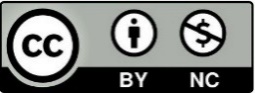 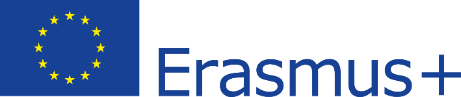 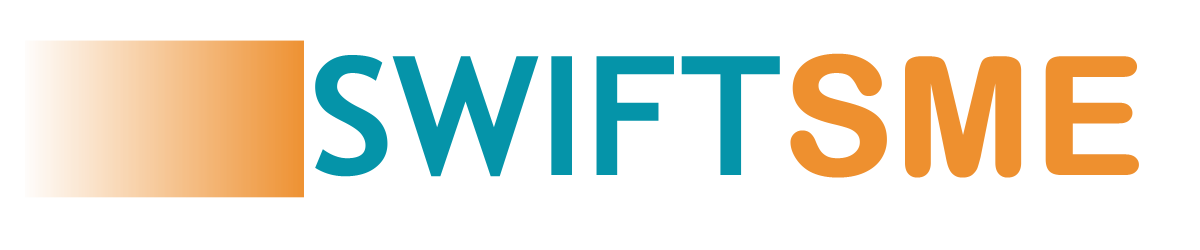 GRAZIE
Il sostegno della Commissione europea alla produzione di questa pubblicazione non costituisce un'approvazione dei contenuti, che riflettono solo le opinioni degli autori, e la Commissione non può essere ritenuta responsabile per qualsiasi uso che può essere fatto delle informazioni ivi presenti.
Legal description – Creative Commons licensing: The materials published on the SWIFTSME project website are classified as Open Educational Resources' (OER) and can be freely (without permission of their creators): downloaded, used, reused, copied, adapted, and shared by users, with information about the source of their origin.
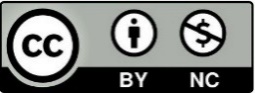 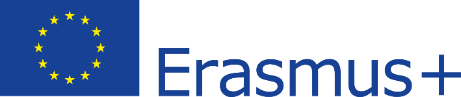